Computers
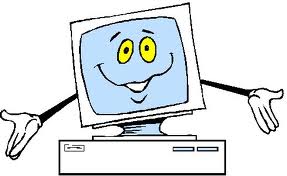 Sue Kayton
April 2011
The Basics
Keep the computer physically clean
Don’t install programs you don’t need
Watch out for viruses!
Turn off the computer when not in use
Back up important data
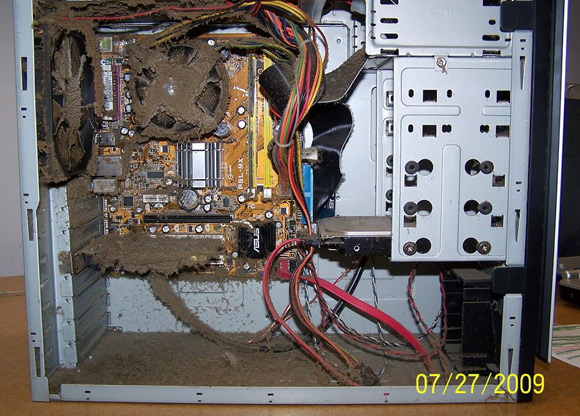 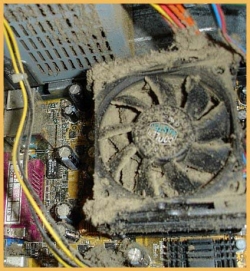 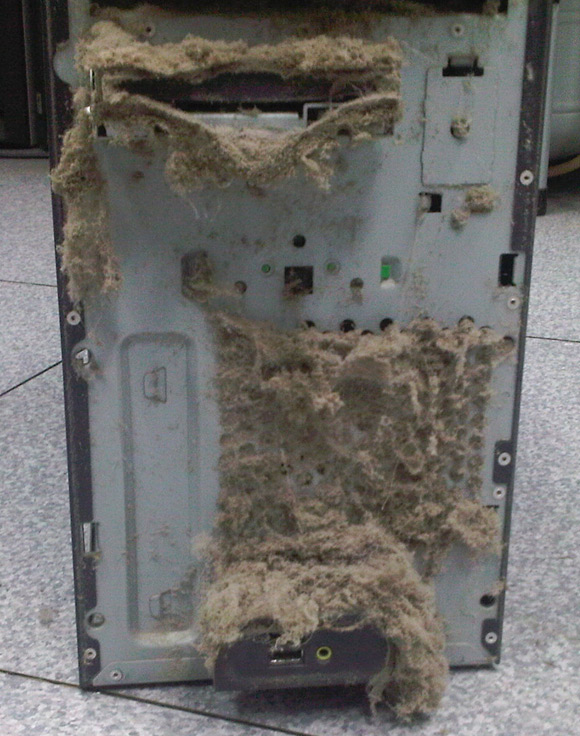 Clean your computer twice a year
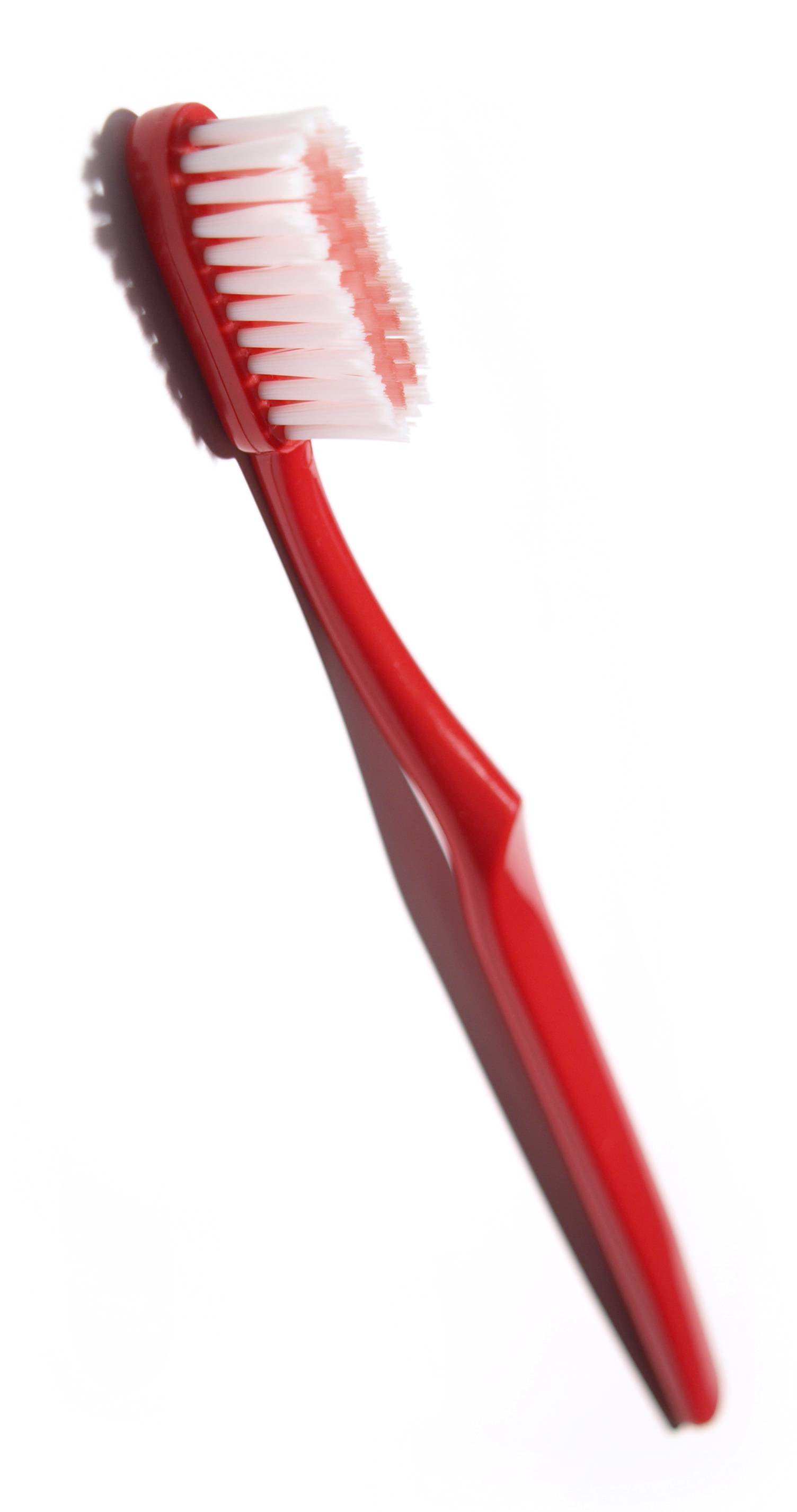 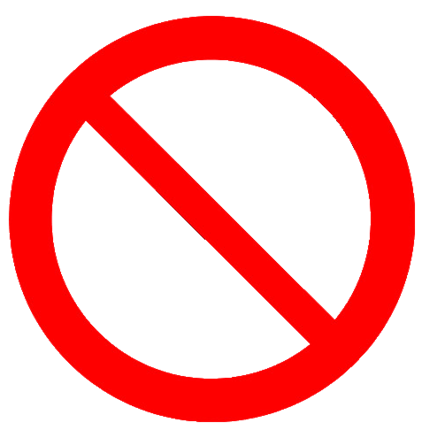 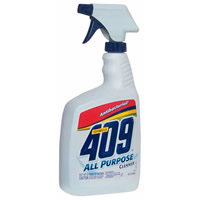 Don’t abuse your laptop!
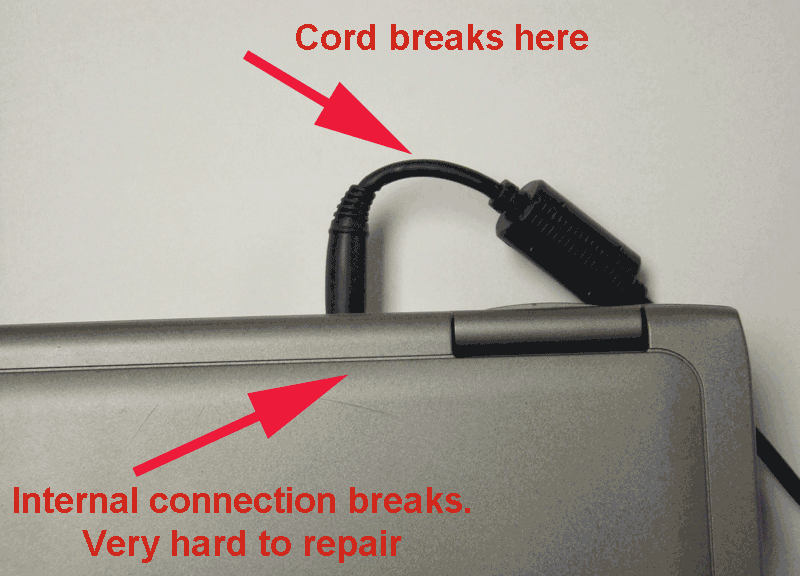 Be nice to your laptop
Turn off when not being used. 
Prop up so air can circulate underneath
Don’t use on soft surface if it has bottom vent holes
Keep food and drink away 
Remove CDs and DVDs from drive when not in use
What do you use for music?
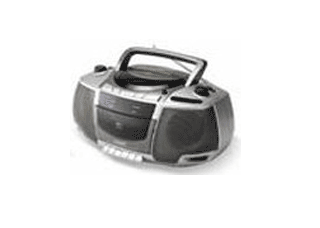 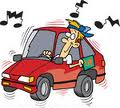 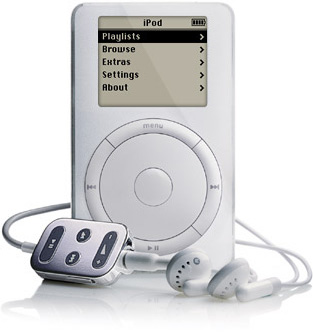 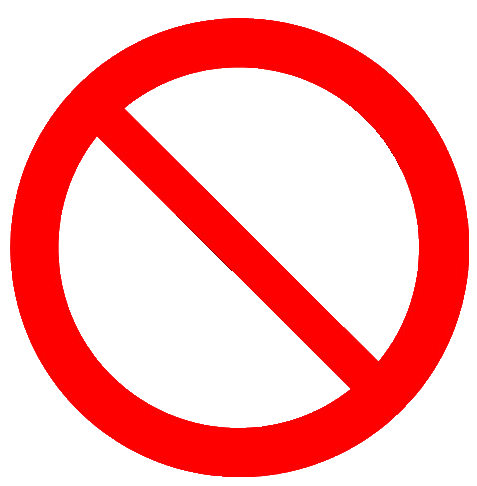 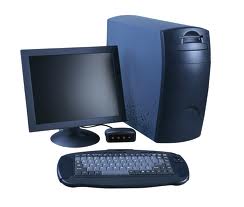 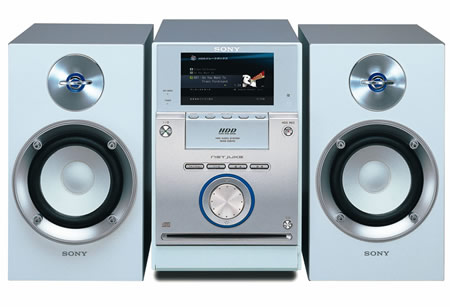 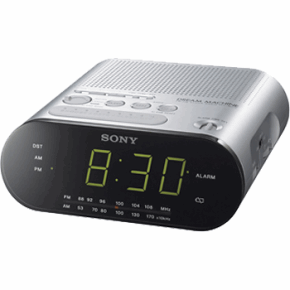 What do you use for games?
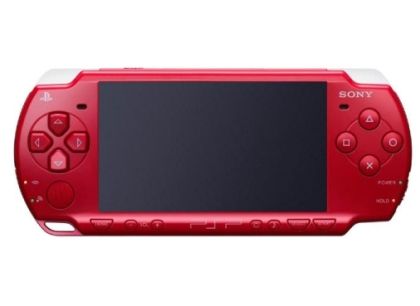 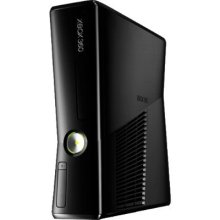 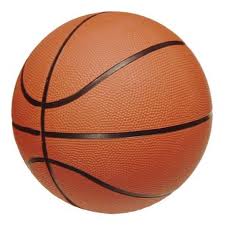 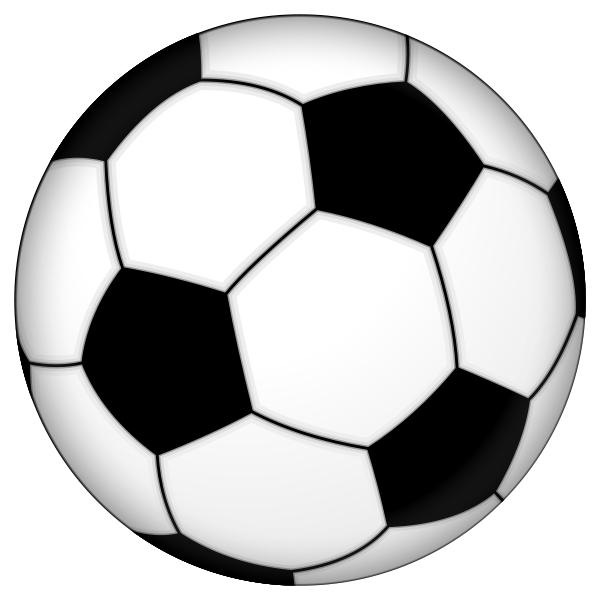 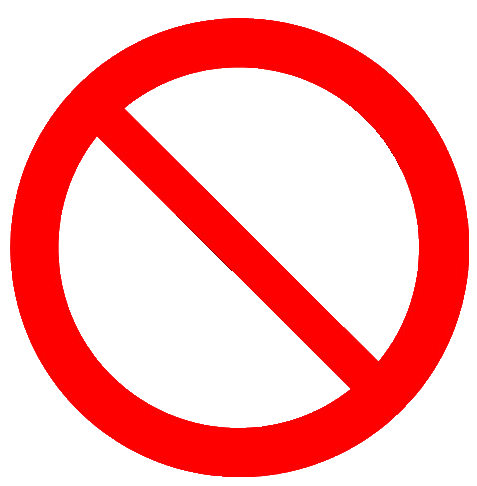 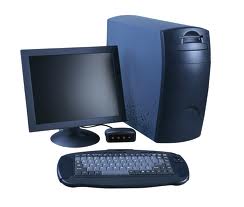 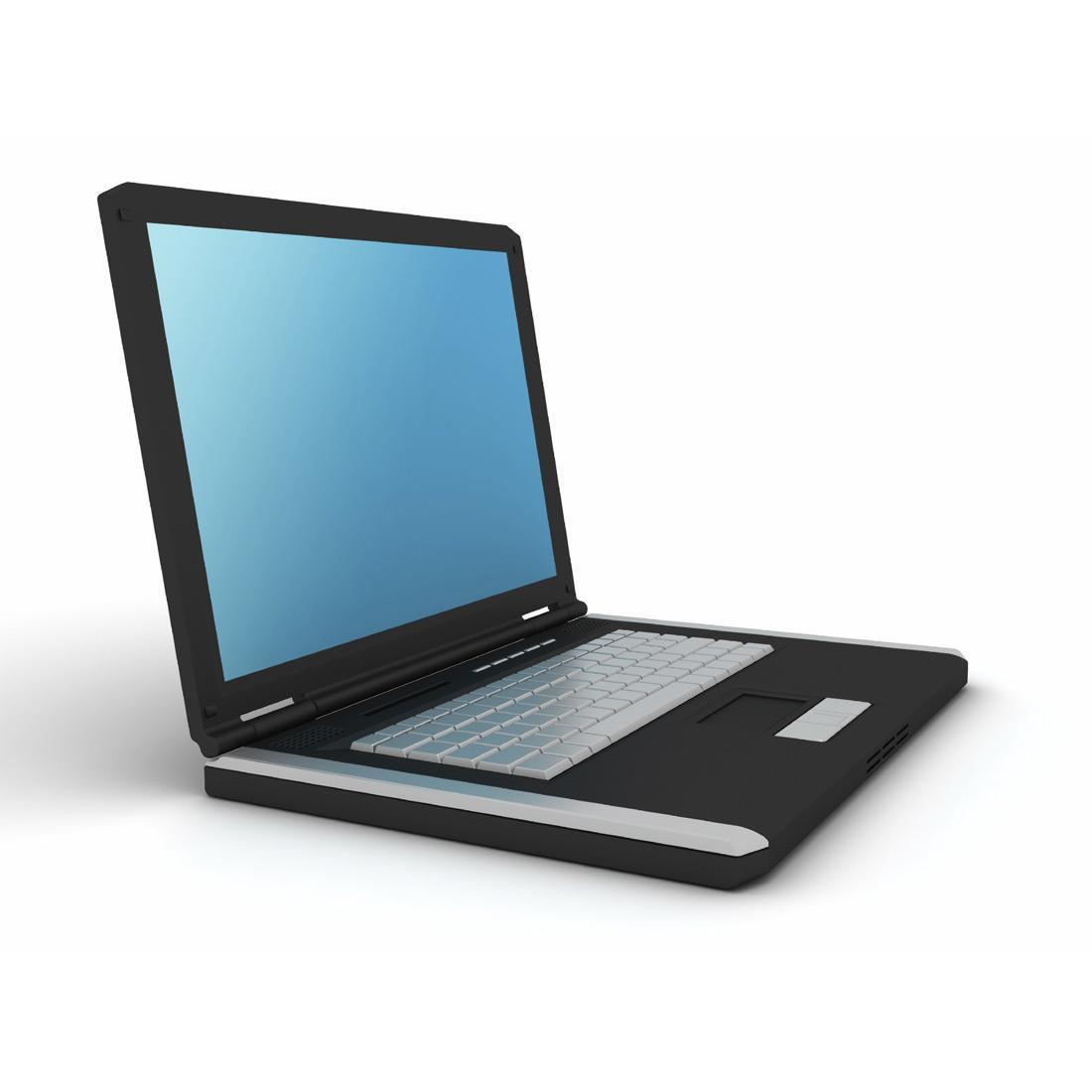 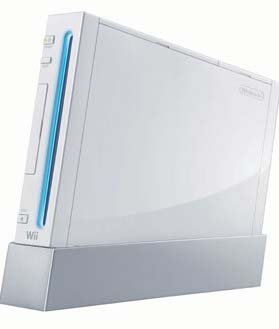 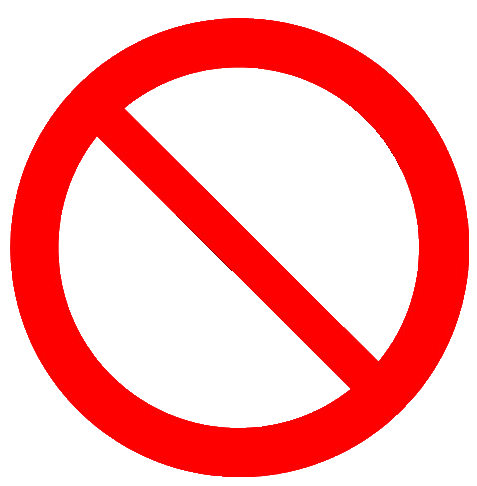 What do you use to chat?
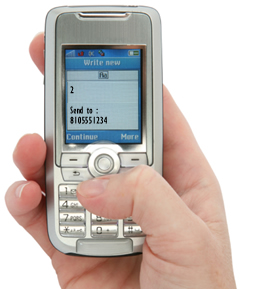 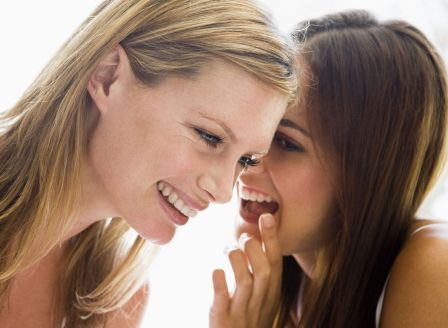 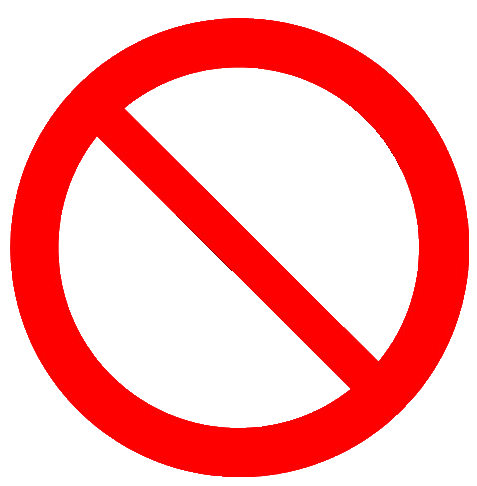 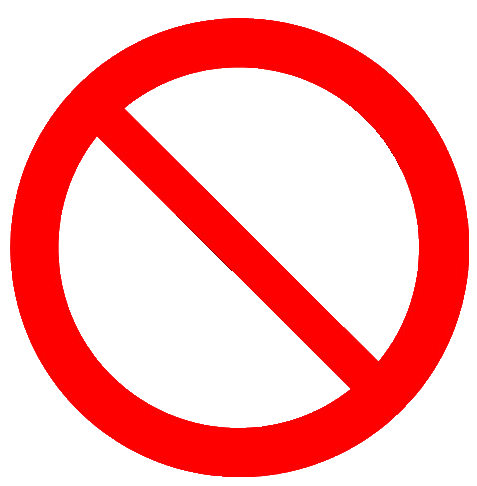 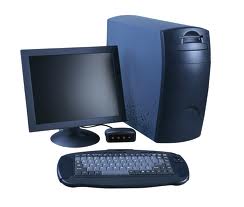 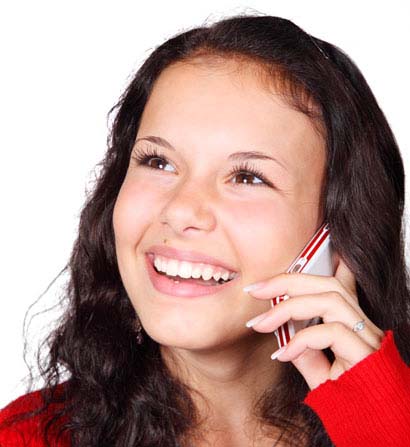 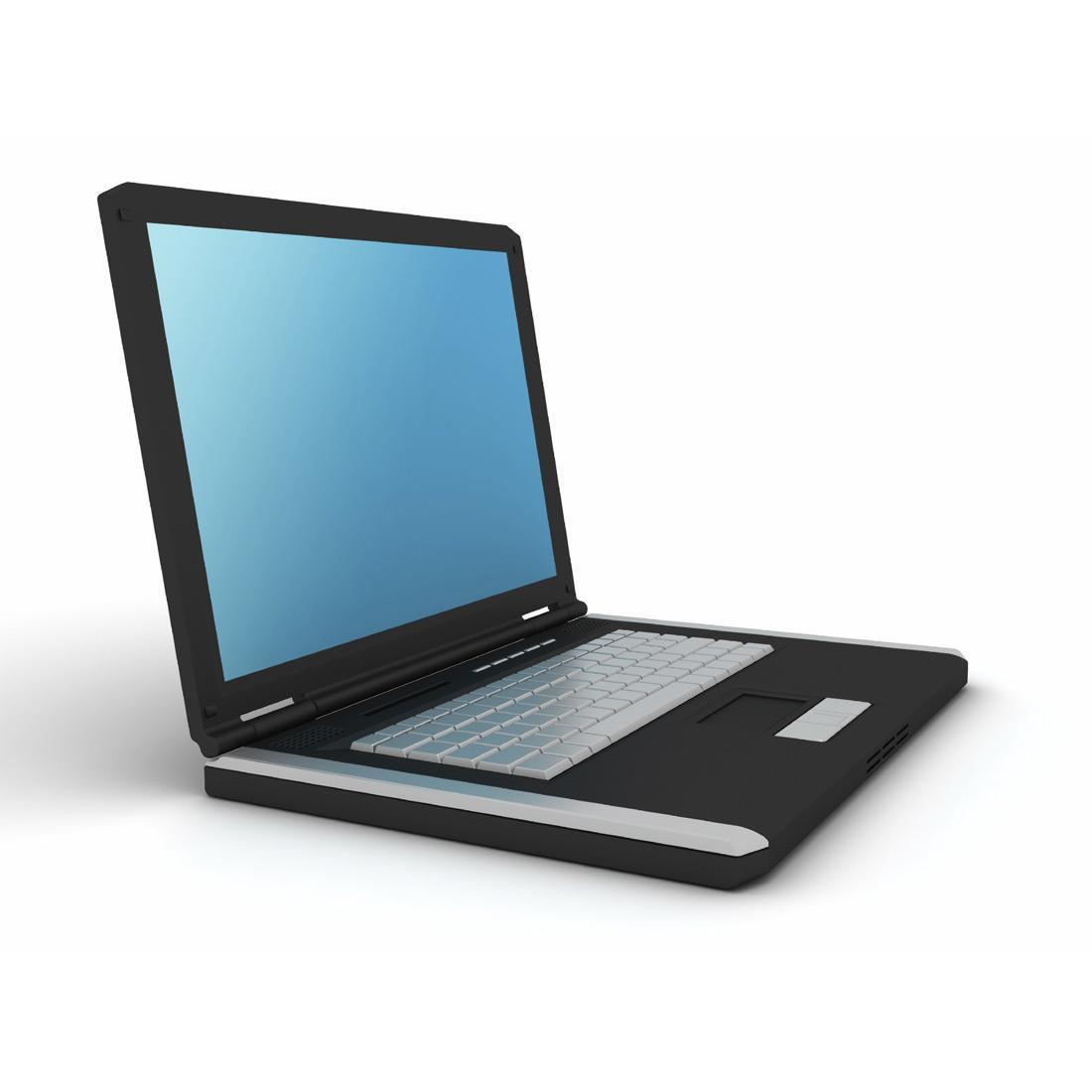 Typing
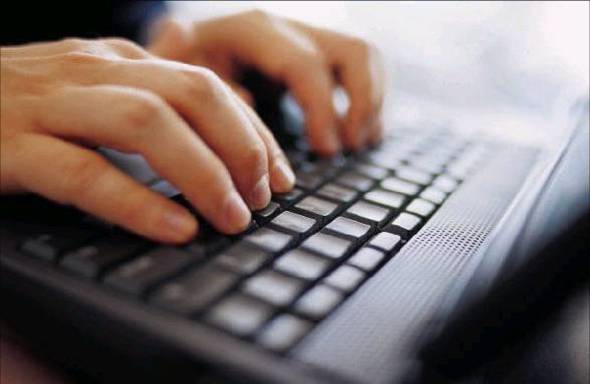 http://www.youtube.com/watch?v=80cm0lyeqCI
Criminals
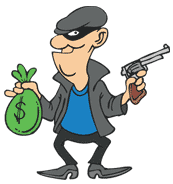 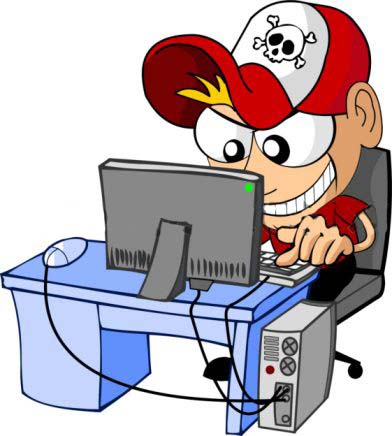 How to avoid viruses
Don’t download free music
Don’t download free pornography
Don’t visit questionable websites
Don’t open iffy attachments
Paid music (iTunes) is OK
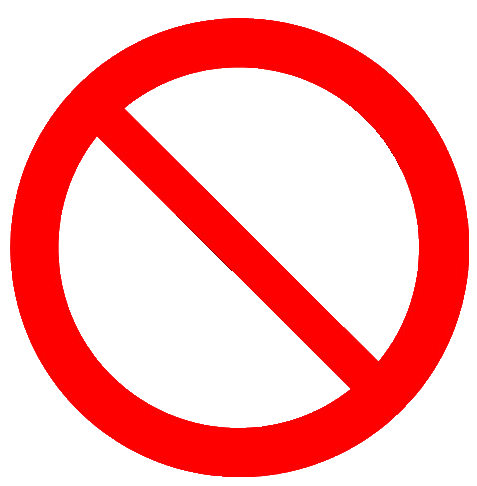 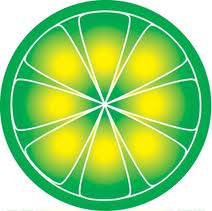 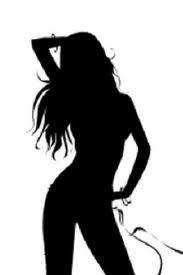 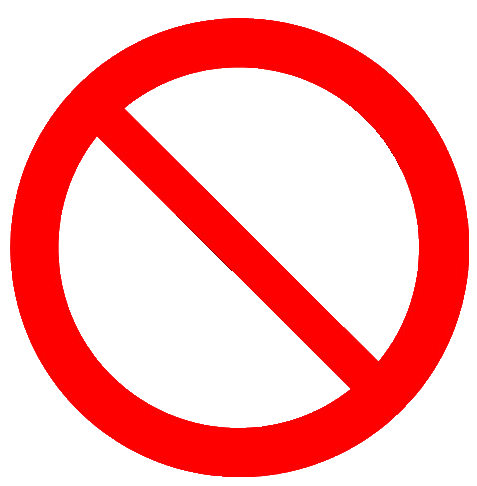 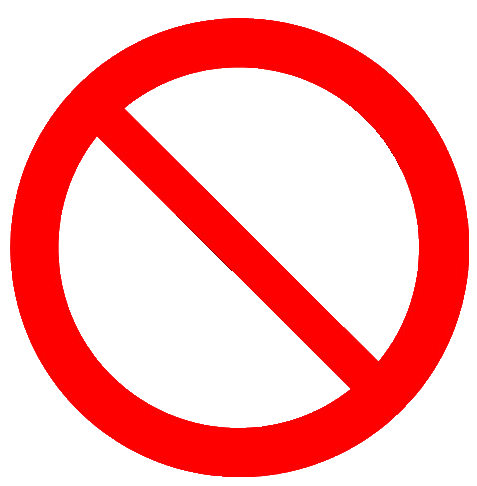 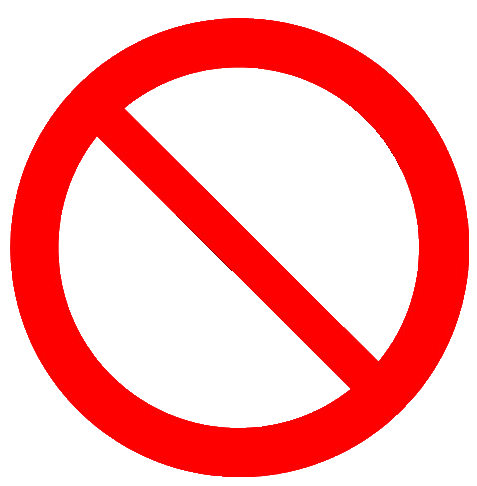 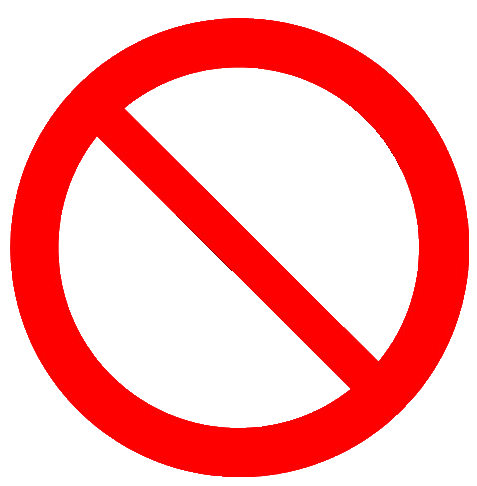 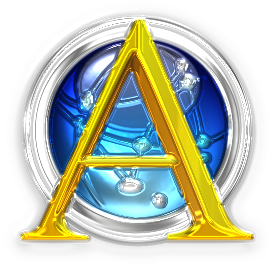 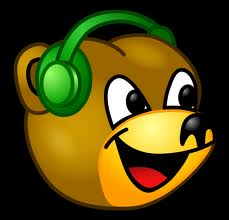 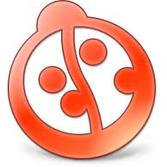 Real anti-virus programs
Recommended
Norton Anti-Virus, (free download for Comcast customers)  http://security.comcast.net    
McAfee Virus Scan
Kaspersky Anti-Virus
Symantec Anti-Virus, Symantec Endpoint Protection, or Symantec Client Security
Not recommended
Suites or full protection packages, AVG, Panda, Trend, Avira, Microsoft, Avast
Fake anti-virus programs
Be paranoid!
Don’t be fooled by fake alerts
Don’t visit questionable websites
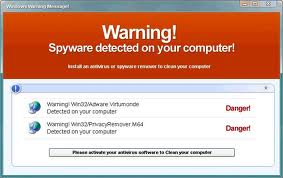 Useful free software
Picasa free photo editor and organizer
Google Earth
Agent Ransack – search for lost files
Adobe Reader – read government forms
GFI Backup – incremental data backup
K-9 Bluecoat – parental control of internet
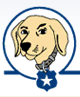 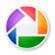 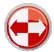 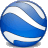 Free phone calls anywhere
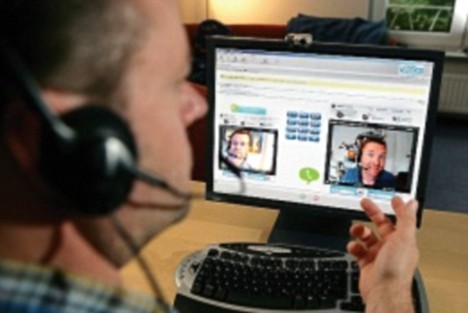 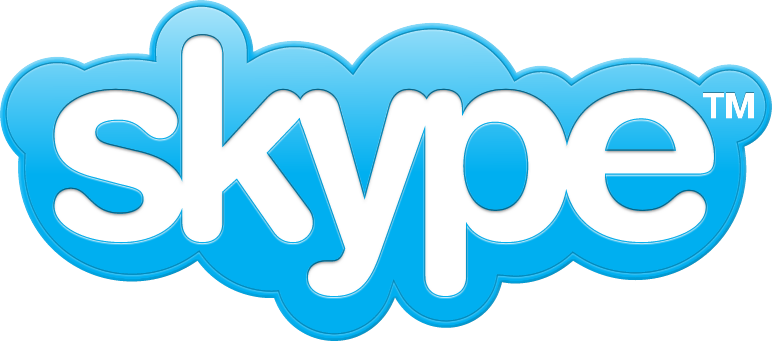 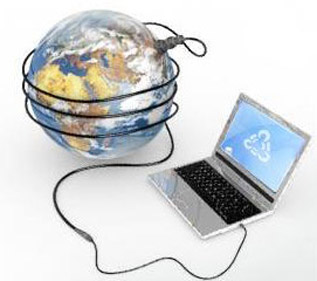 Internet
One paid connection is good for up to 10 computers
You can share your neighbor’s connection
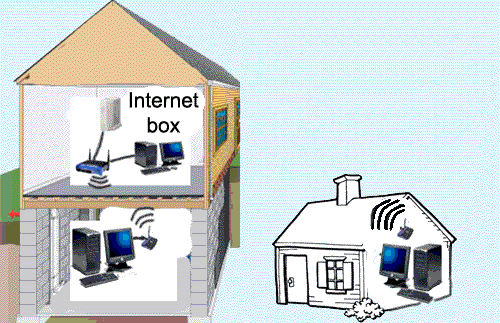 Sharing internet with a neighbor
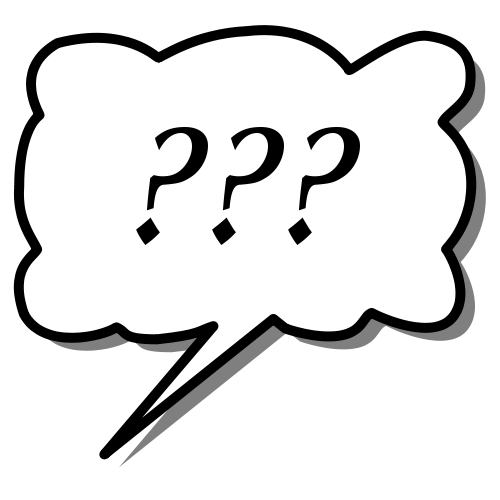 What computer is best for me?
What car is best for me?
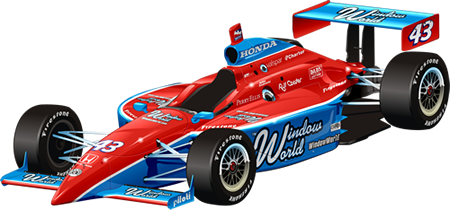 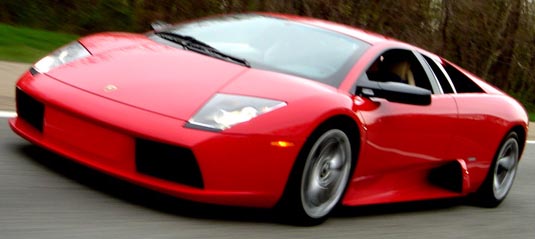 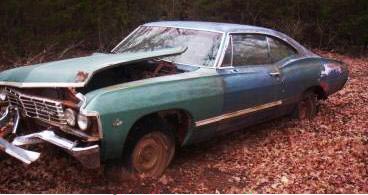 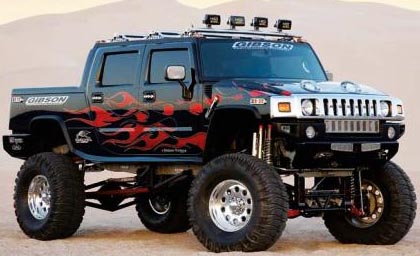 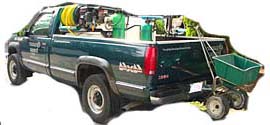 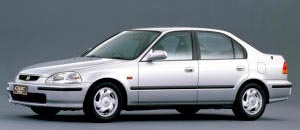 Buy a used computer?
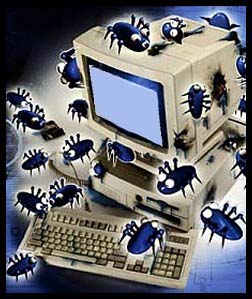 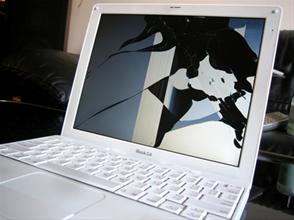 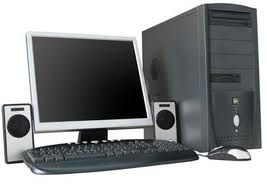 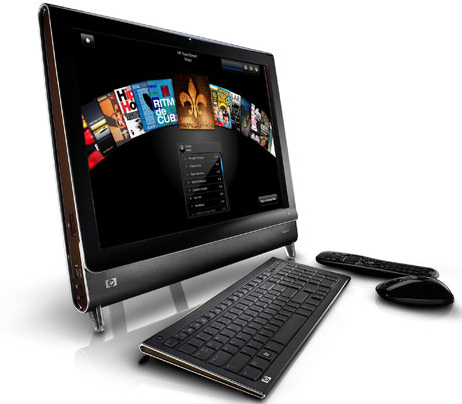 Buying on installments
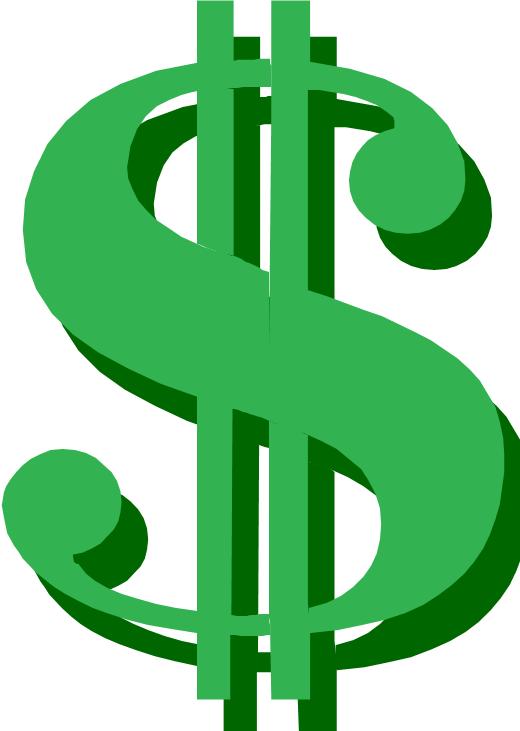 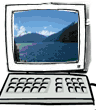 2011
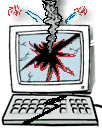 2012
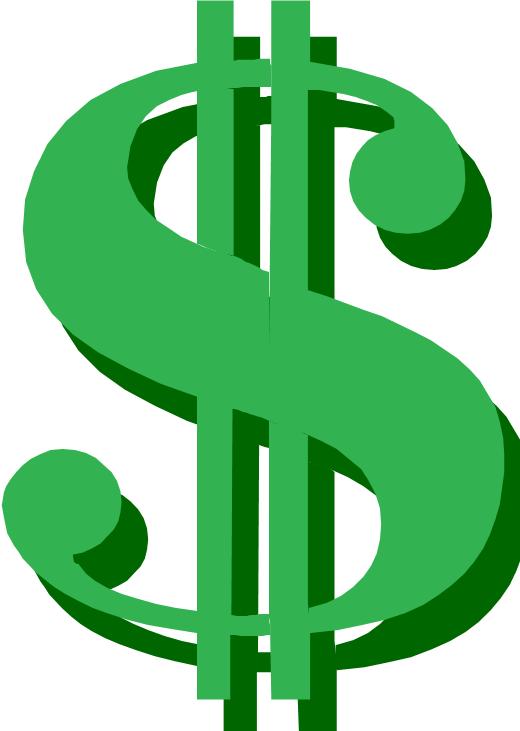 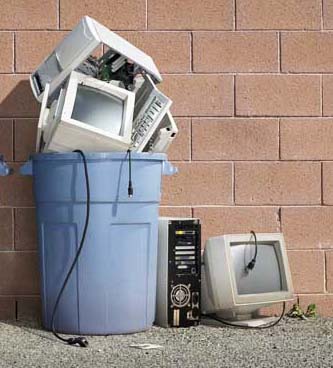 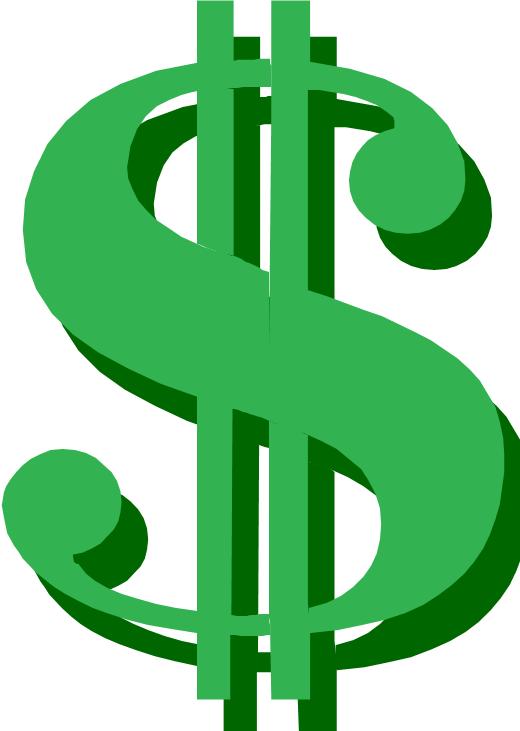 2013
Many kinds of computers
Desktop
Laptop (also called notebook)
Netbook
Convertible laptop / tablet
Tablet
Smart Phone
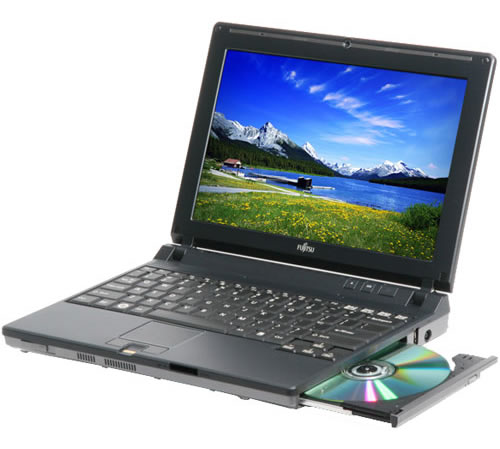 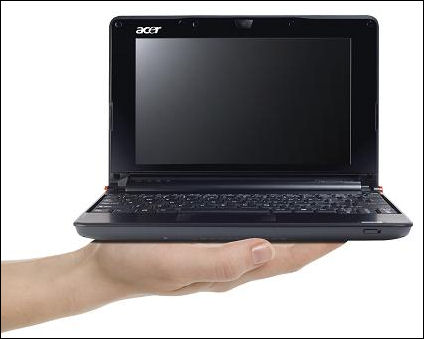 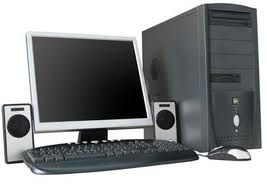 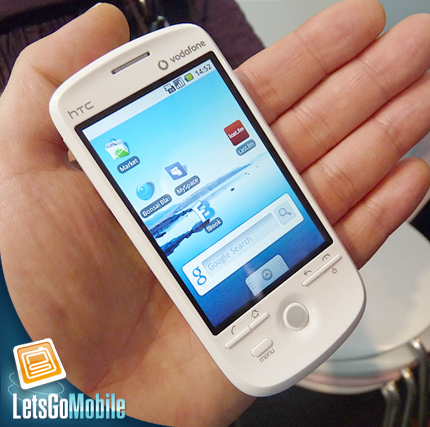 Convertible laptop / tablet
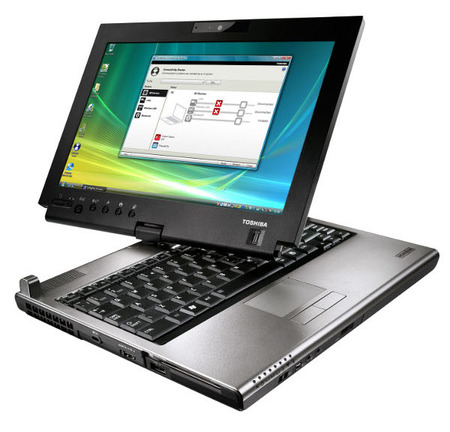 Computer prices
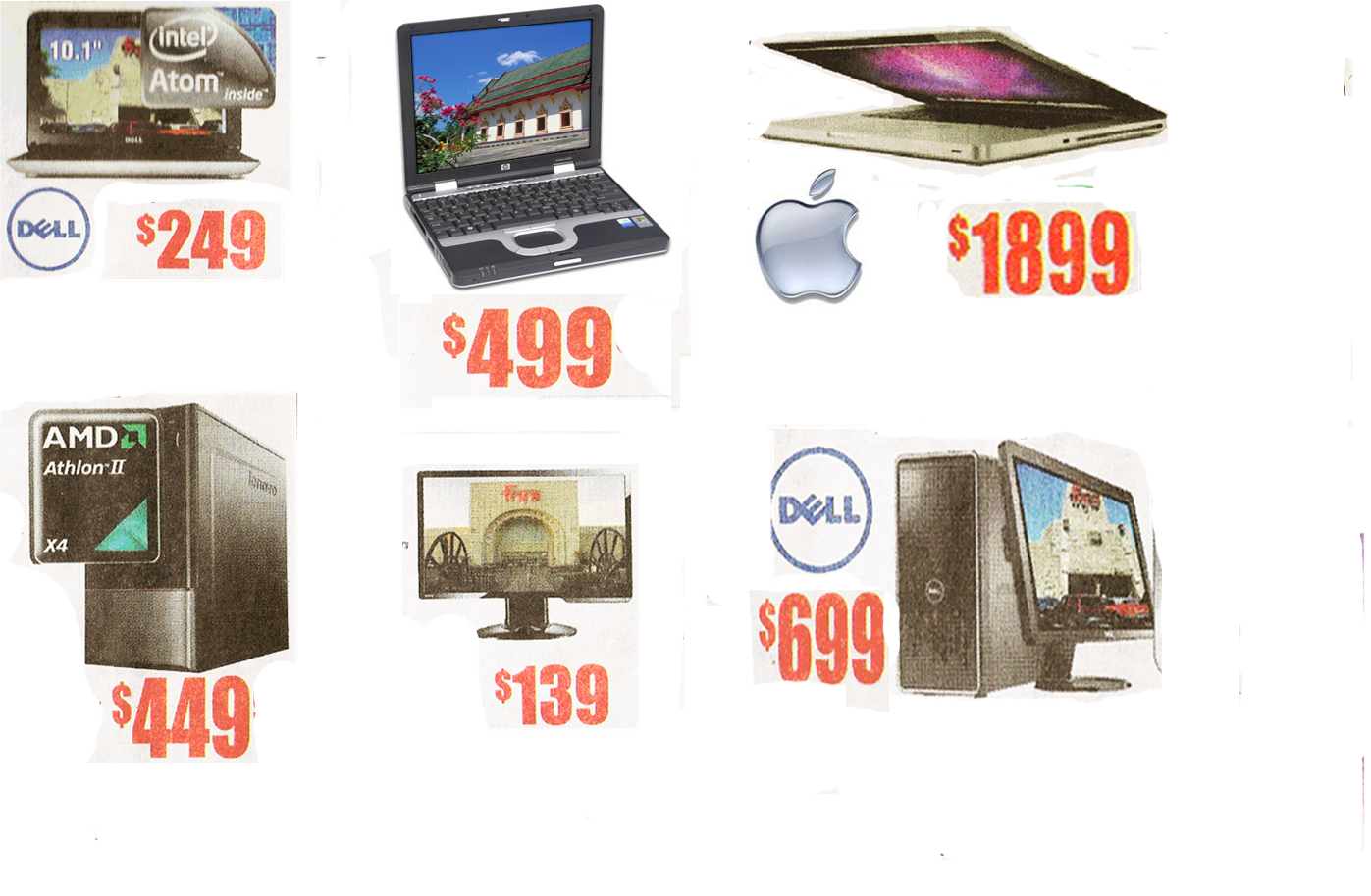 Printers
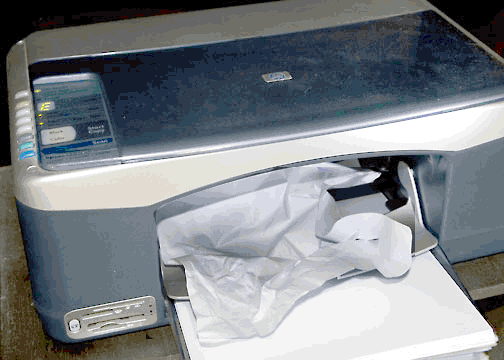 Printers
You can print free at school
Printers are cheap, but ink is very expensive
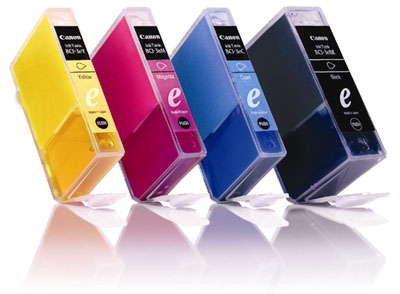 $80
BACKUP !!
Backup
Data backup
USB keychain drive
Online backup
External hard drive
GFI Backup software
System backup
Windows backup
Acronis software
Cloud backup
Dropbox
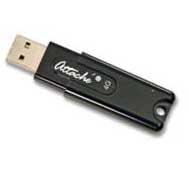 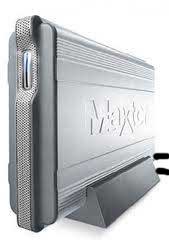 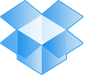 USB flash drives
Back up your important files
Carry your files to school to print
Share files with a friend
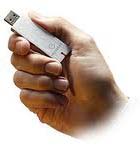 $10
Computer too slow?
Virus
Hard drive too full
Downloading updates
Too many startup items
Delete temp files
Overheating due to dirt
Not enough memory
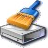 MSCONFIG to change startup
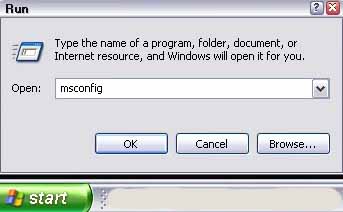 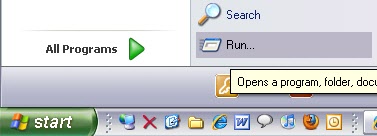 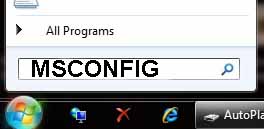 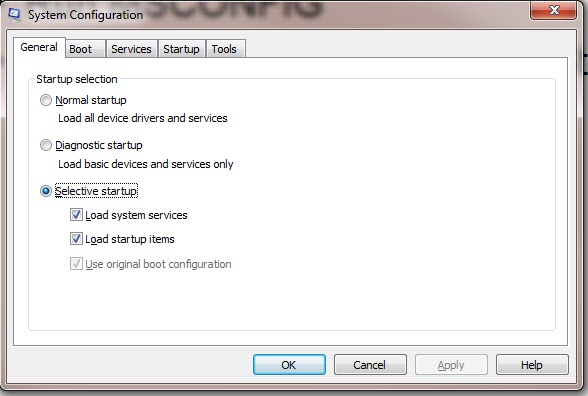 Delete items from Startup folder
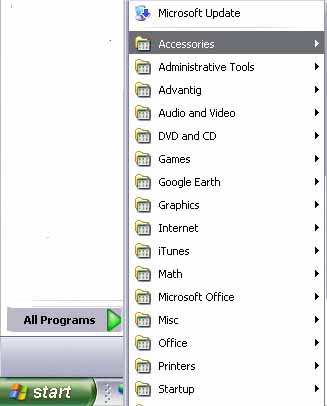 Delete temp files
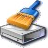 Run Disk Cleanup
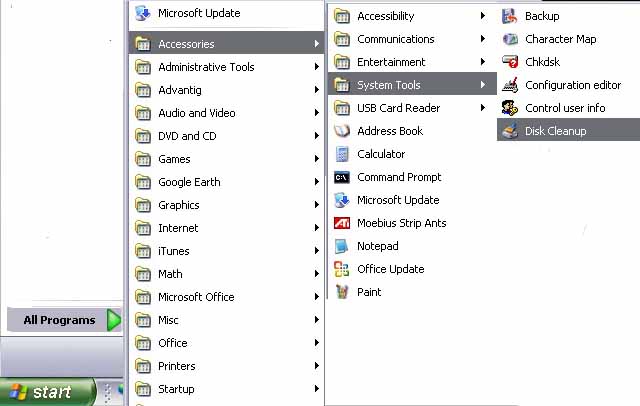 Computer careers
Technician
Programmer
Website design
Networking and security
Sales
Customer service and phone support
Engineer